Алгоритм выполнения триггера
Использование эффектов анимации
Выполнено Беленькой Л.В., учителем МОУ СОШ №17 Красноярска
Триггер - это  интерактивное средство анимации, позволяющее задать действие выделенному элементу, анимация запускается по щелчку
Заповедник «Столбы»
Зоопарк «Роев ручей»
В данном случае каждая из двух кнопок связана с конкретной надписью. Для этого нужно выполнить ряд действий
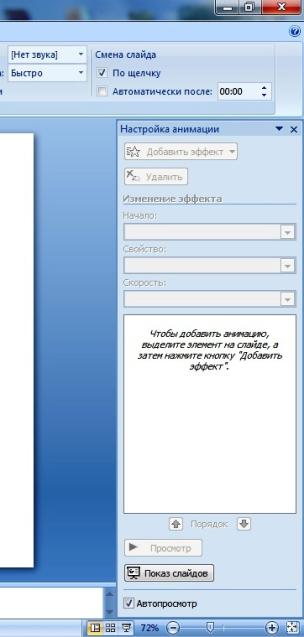 1. Используем Настройку анимации, предварительно выйдя  в режим Анимация
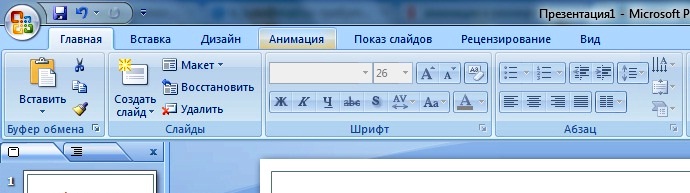 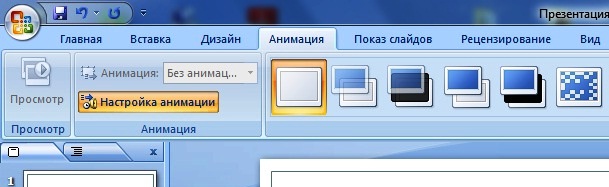 2. С помощью панели Настройка анимации связываются объекты (изображения, кнопки и т.п.) и текст (надписи, пояснения и т.п.)
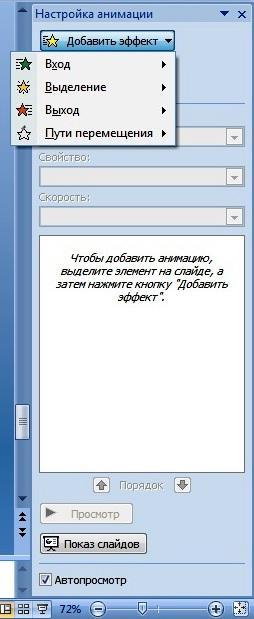 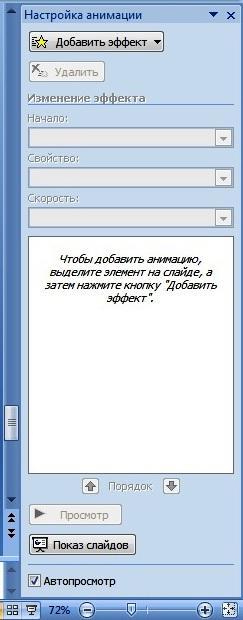 Заповедник «Столбы»
Выделить текст. В Настройке анимации щелкнуть Добавить эффект, затем выбирается подменю Вход
3. Затем с помощью раскрывающегося меню выбрать один из предлагаемых эффектов: эффект появления объекта на слайде
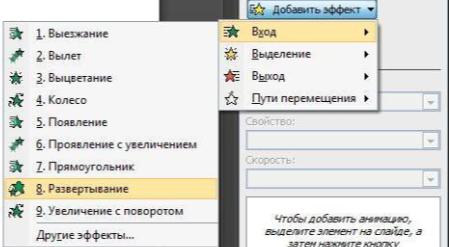 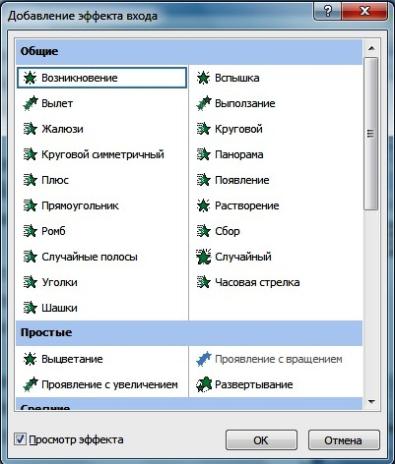 В новом окне выбирается Эффект
4. Щелкнуть стрелку справа в появившемся в поле эффектов прямоугольнике. При этом появится окно, в котором выбирается опция Время
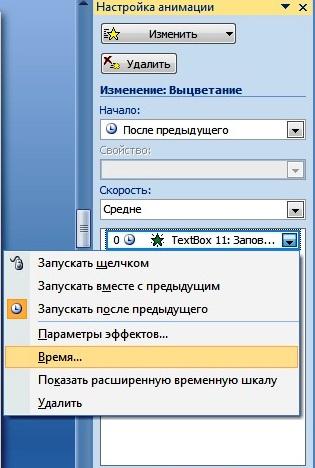 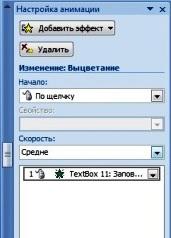 Заповедник «Столбы»
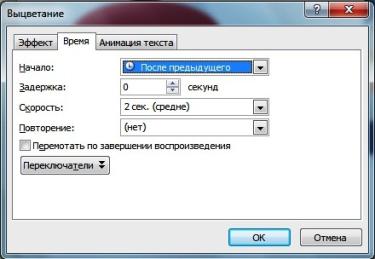 Появляется новое окно
5. Нажимается кнопка Переключатели. Выбирается опция Начать выполнение эффекта при щелчке. Справа появляется прямоугольник со стрелкой. Нажимая  на нее, появляются объекты слайда. Выбираем (по номеру) картинку. Далее Ок
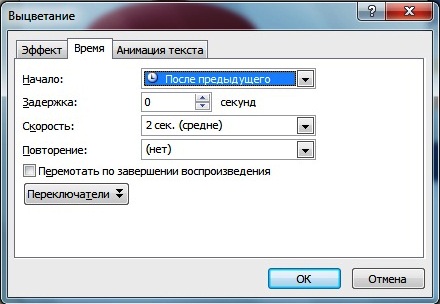 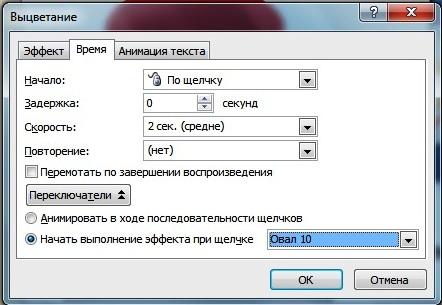 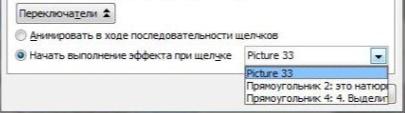 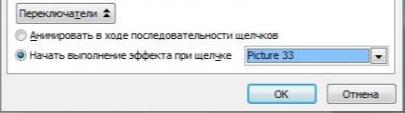 После этого в поле эффектов появляется надпись Триггер: Теперь при нажатии картинки появляется надпись
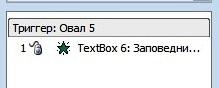 Заповедник «Столбы»
То же самое выполняется и с другими объектами. При этом важно запомнить номер каждой картинки (чтобы не запутаться при работе с переключателем)
Заповедник «Столбы»
Зоопарк «Роев ручей»